Pixlr O-Matic照片特效
上傳照片
在網址列輸入「https://pixlr.com/o-matic/」
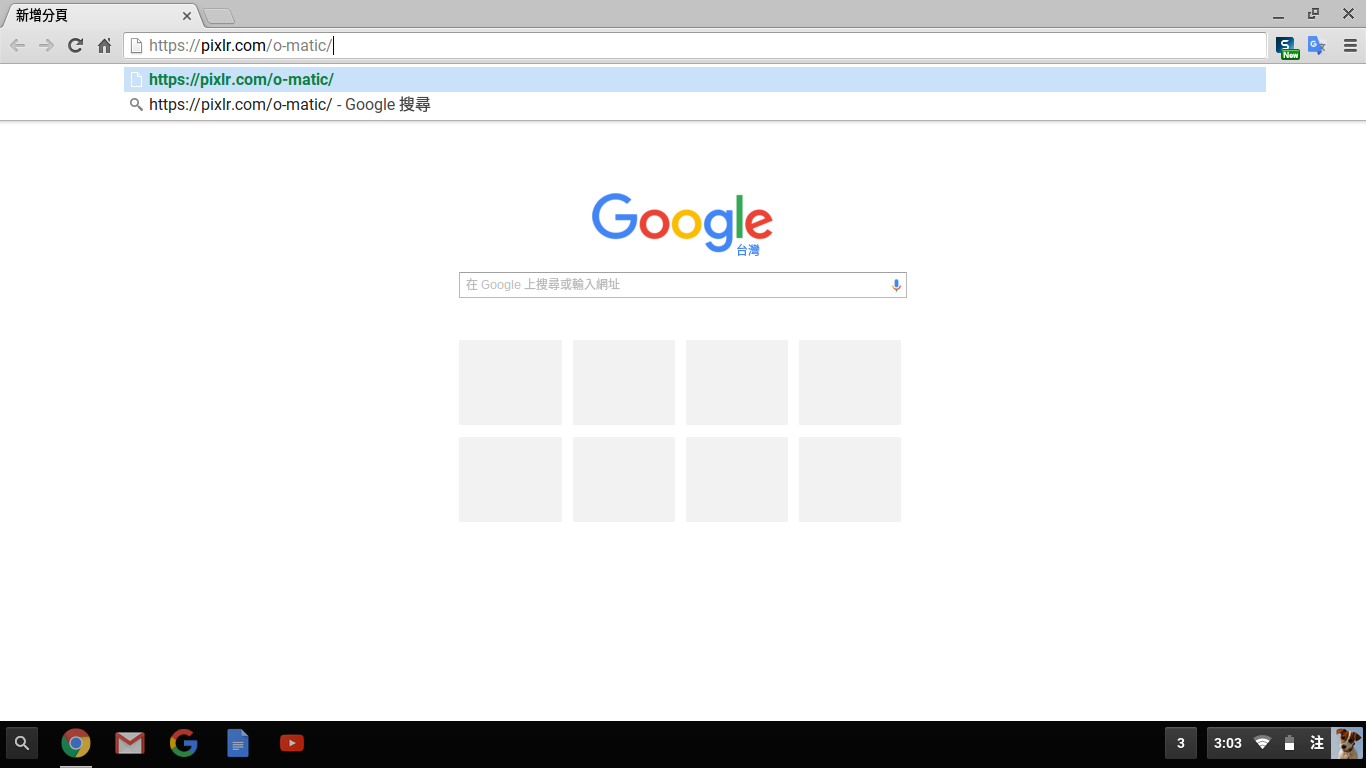 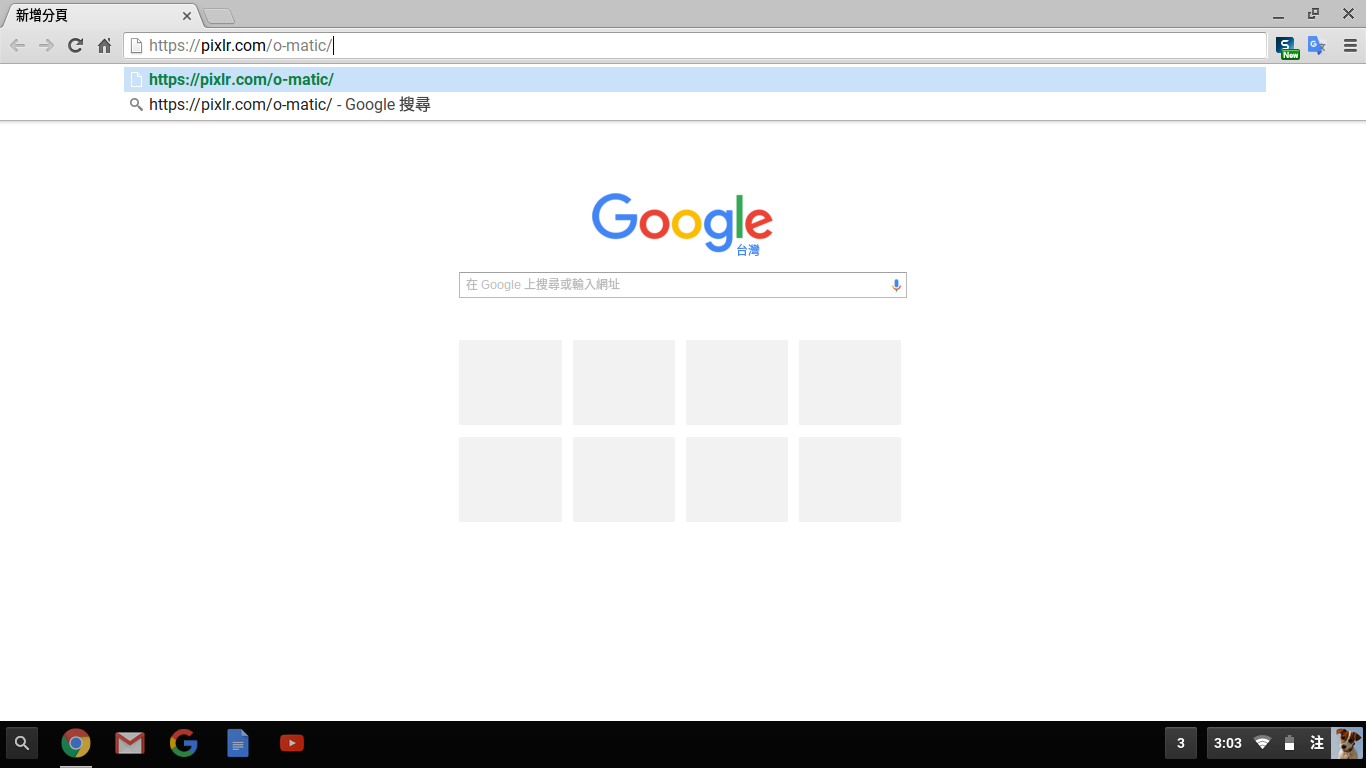 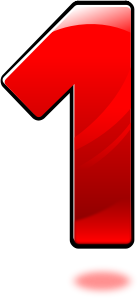 3
選擇「computer」
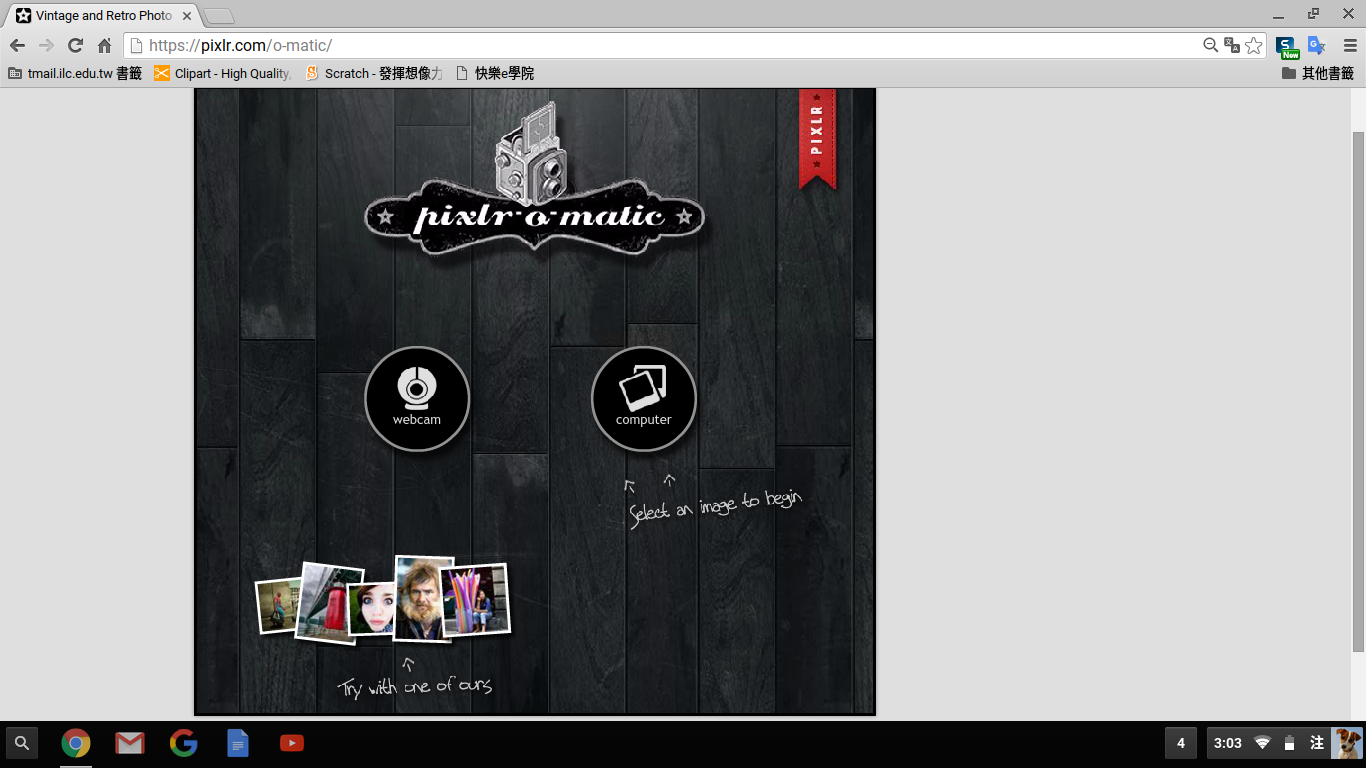 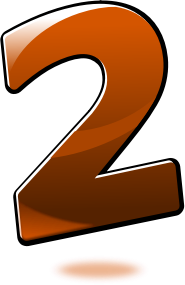 4
選擇照片後，點選「開啟」
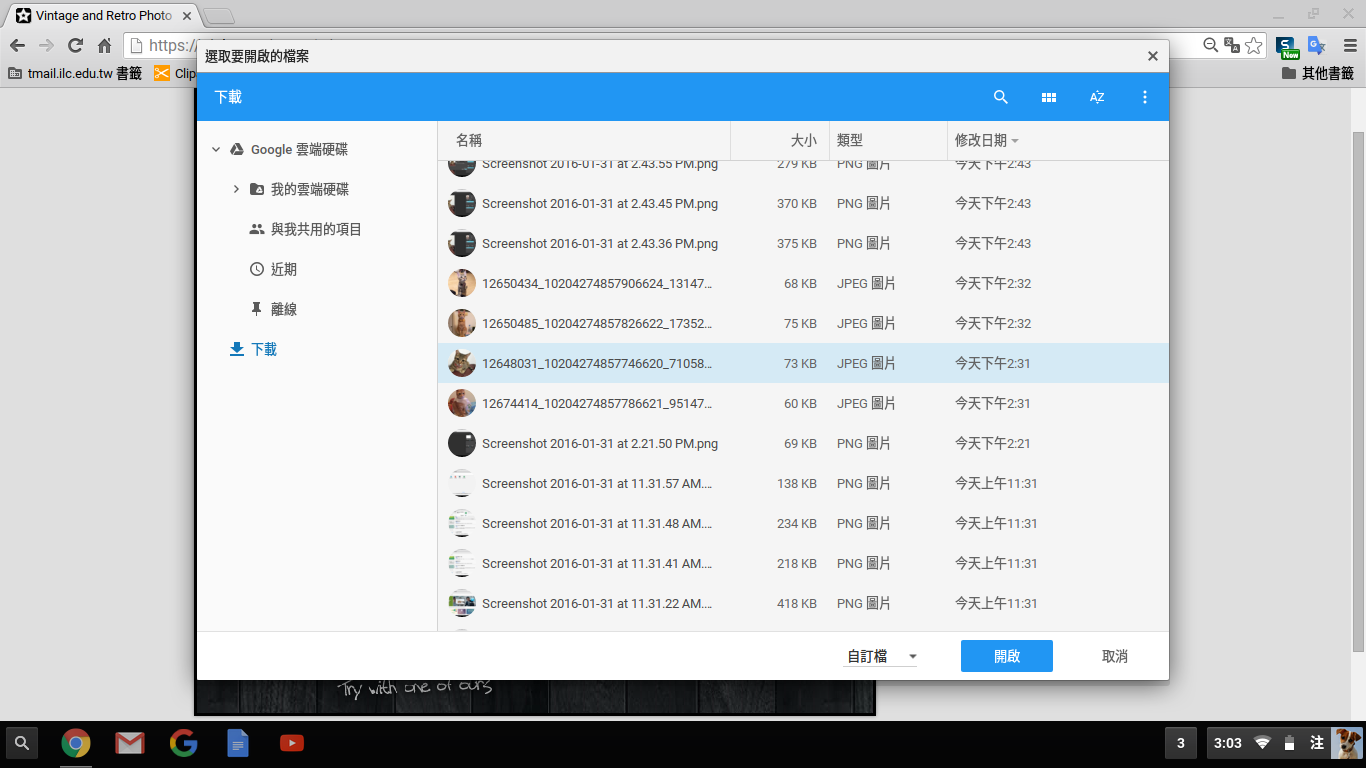 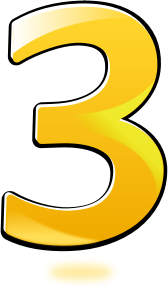 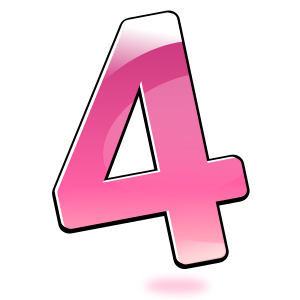 5
完成照片上傳
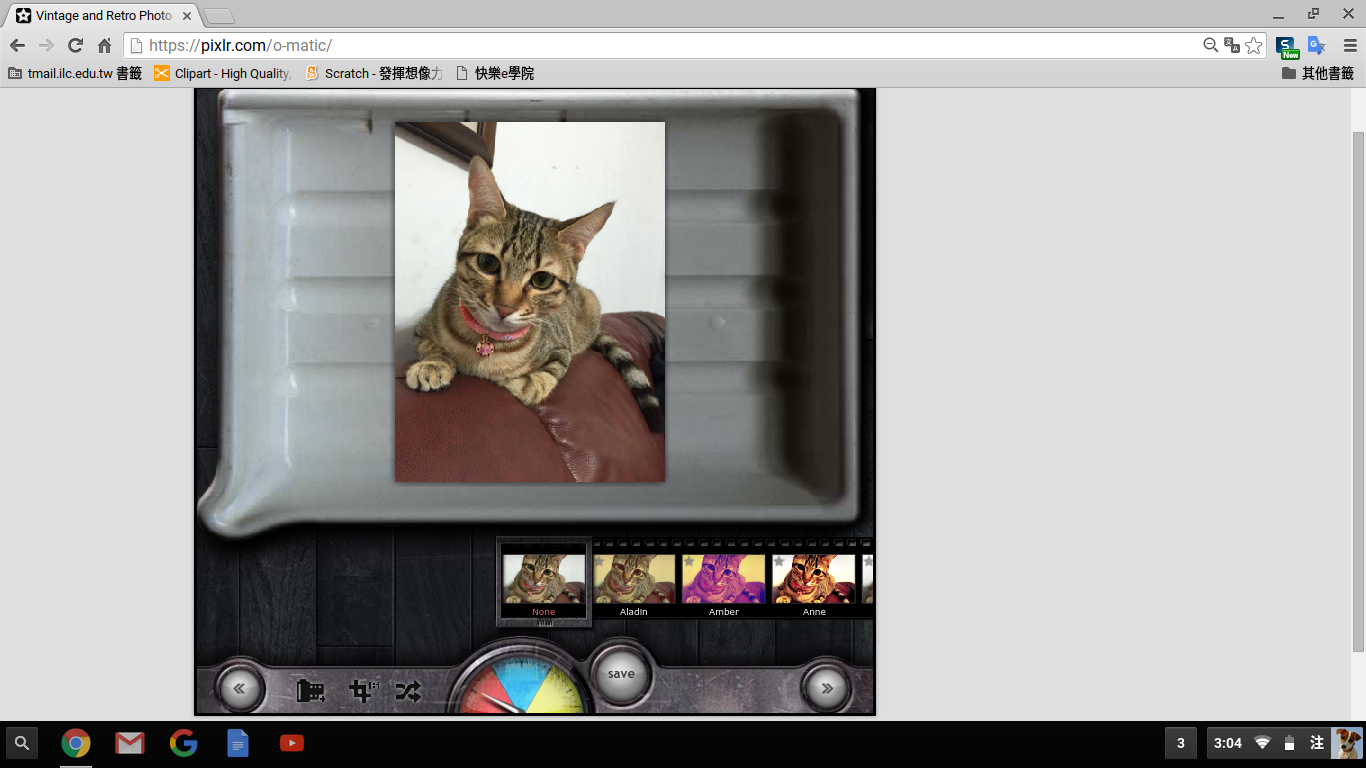 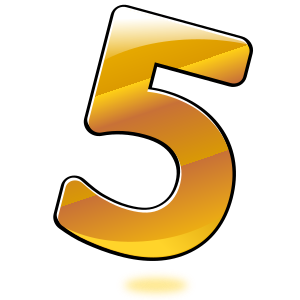 6
加上特效
選擇「濾鏡」
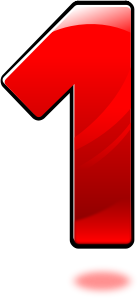 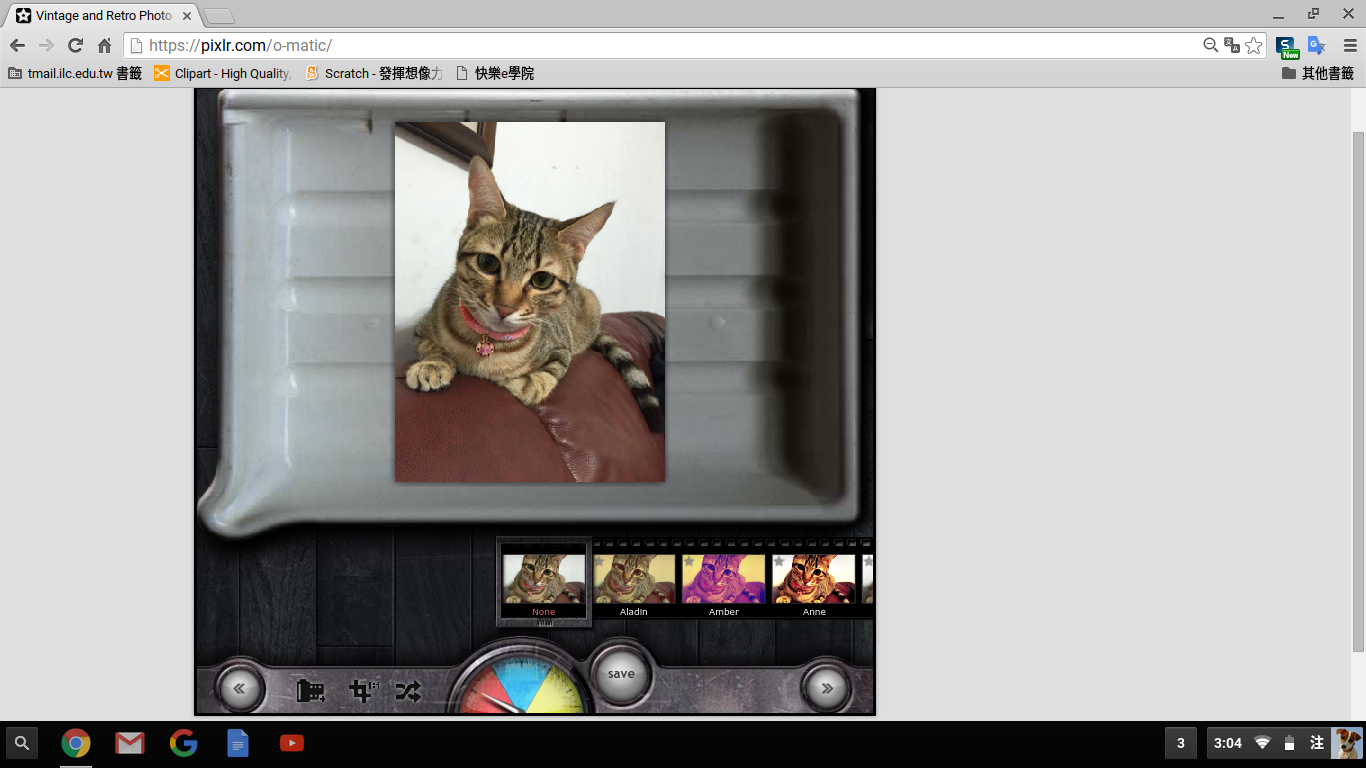 8
點選「>>」
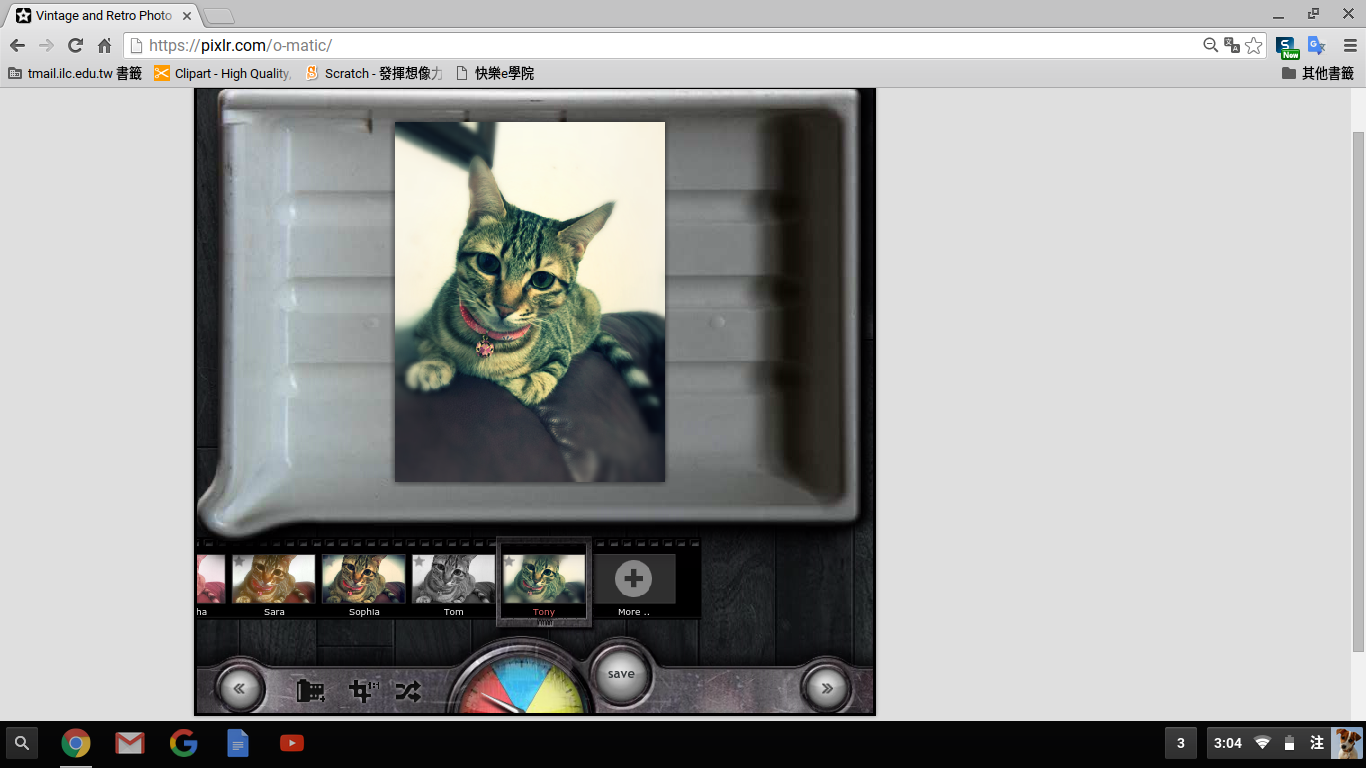 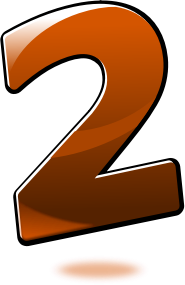 9
選擇「光線」
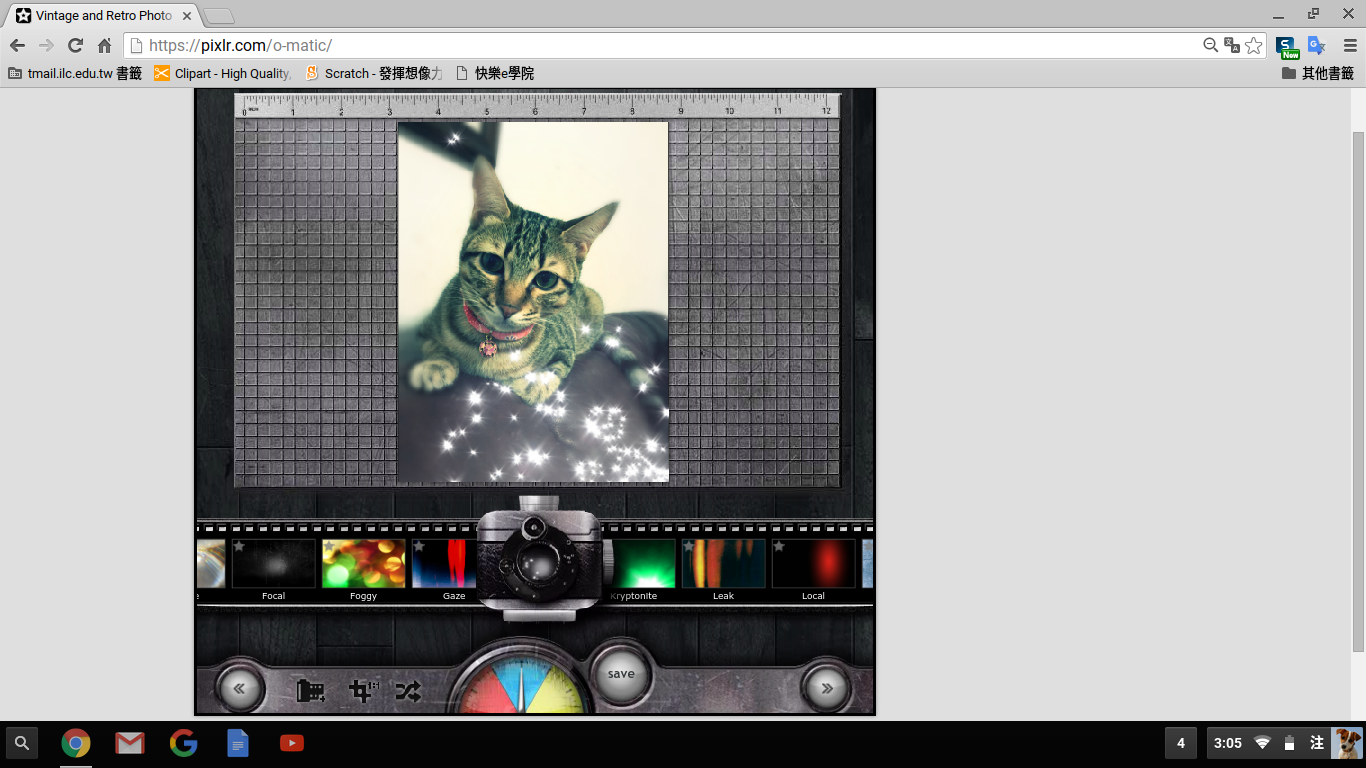 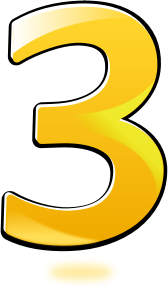 10
點選「>>」
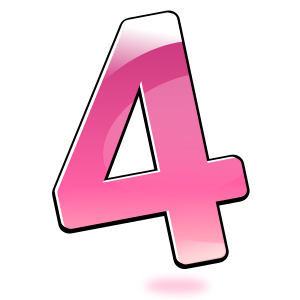 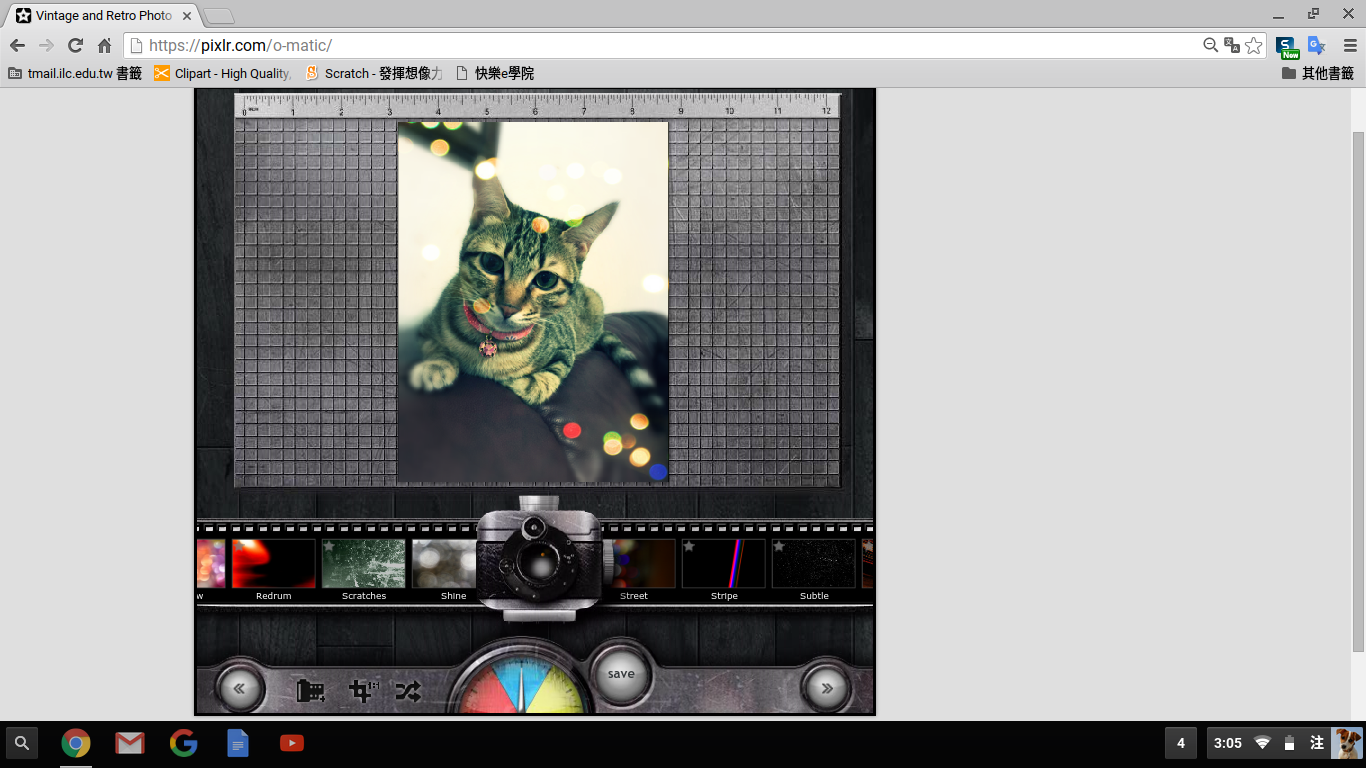 11
選擇「外框」
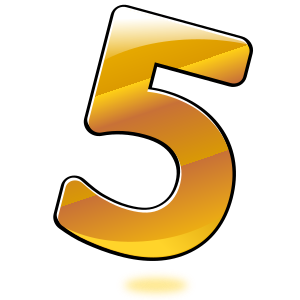 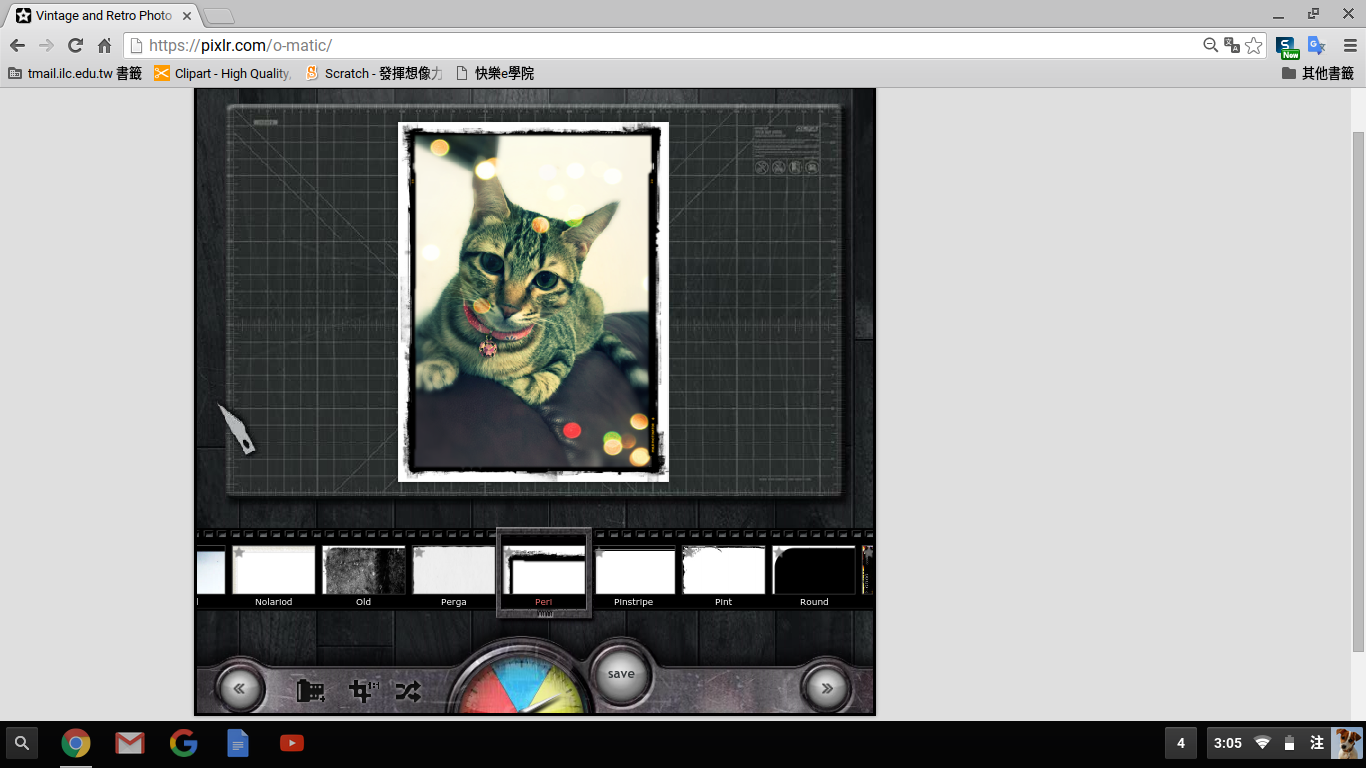 12
轉盤可切換效果
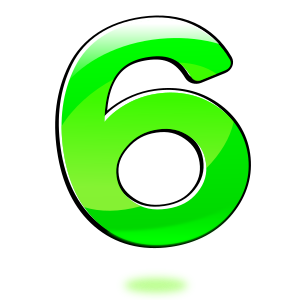 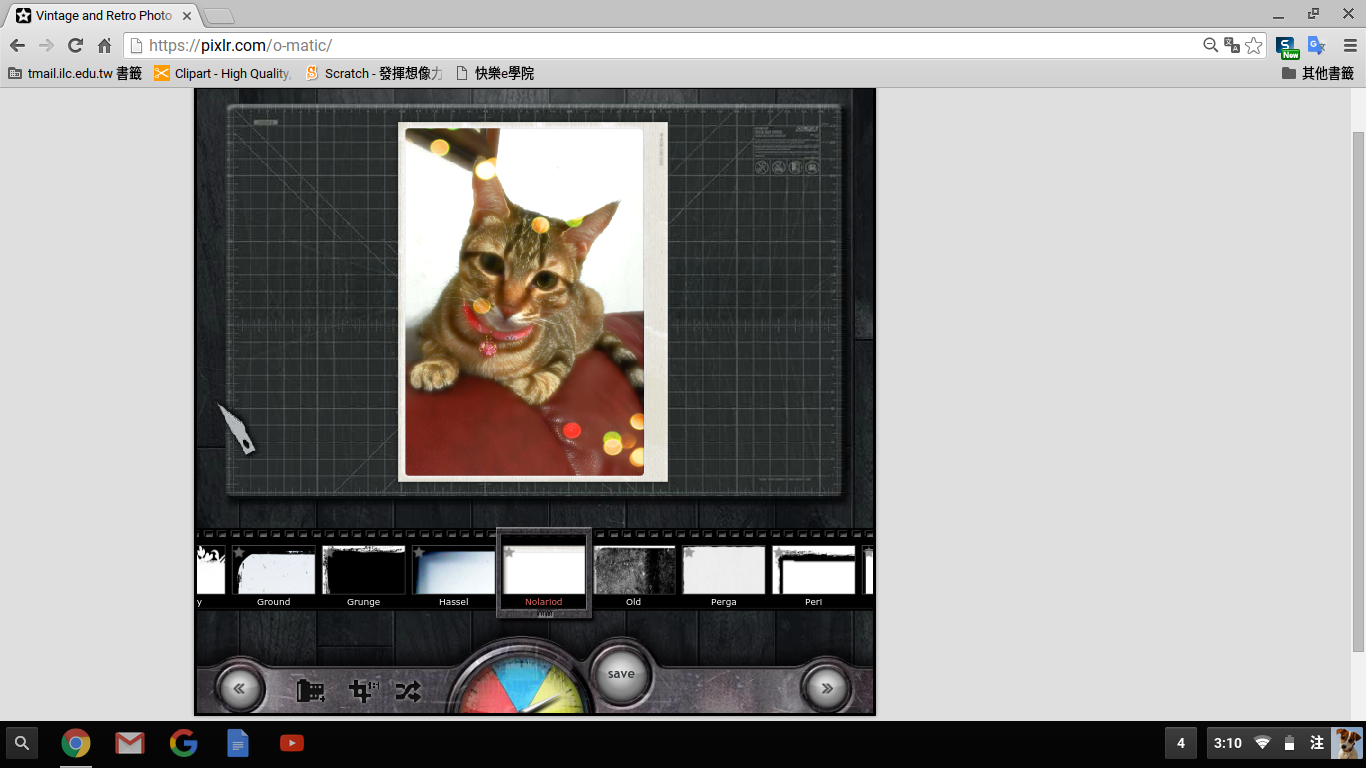 13
效果選擇完畢後，點選「save」
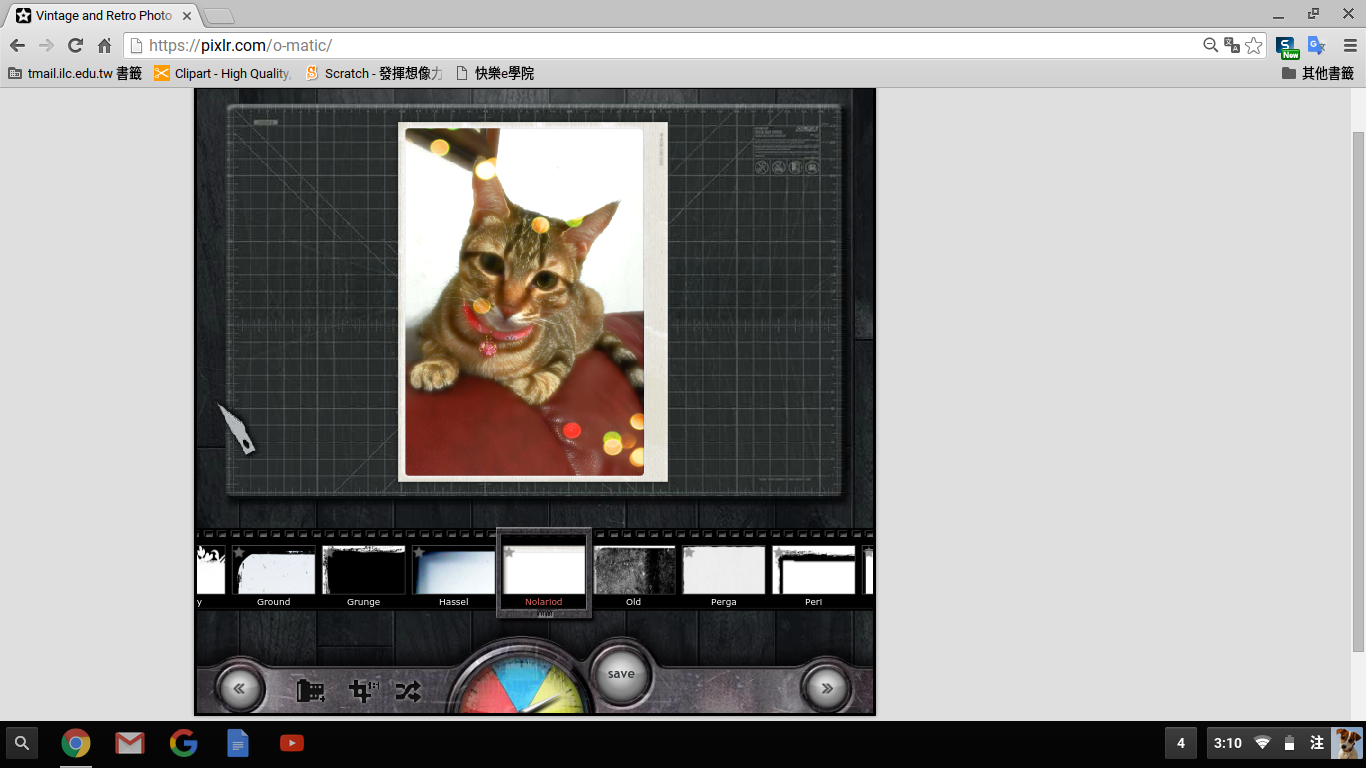 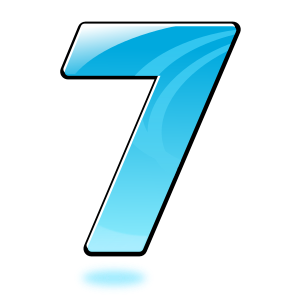 14
下載照片
點選「computer 」
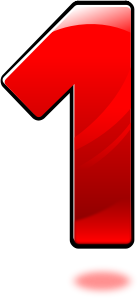 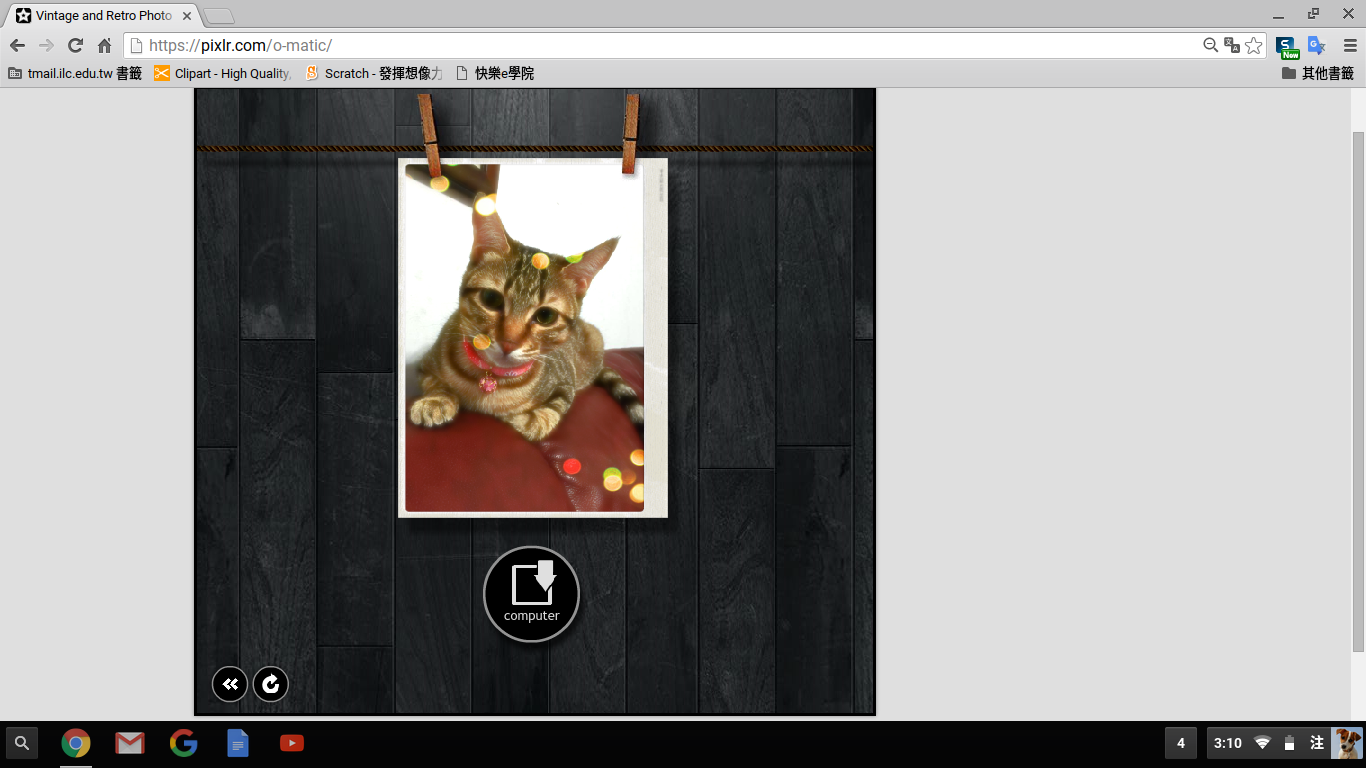 16
輸入檔案名稱後，點選「>>」
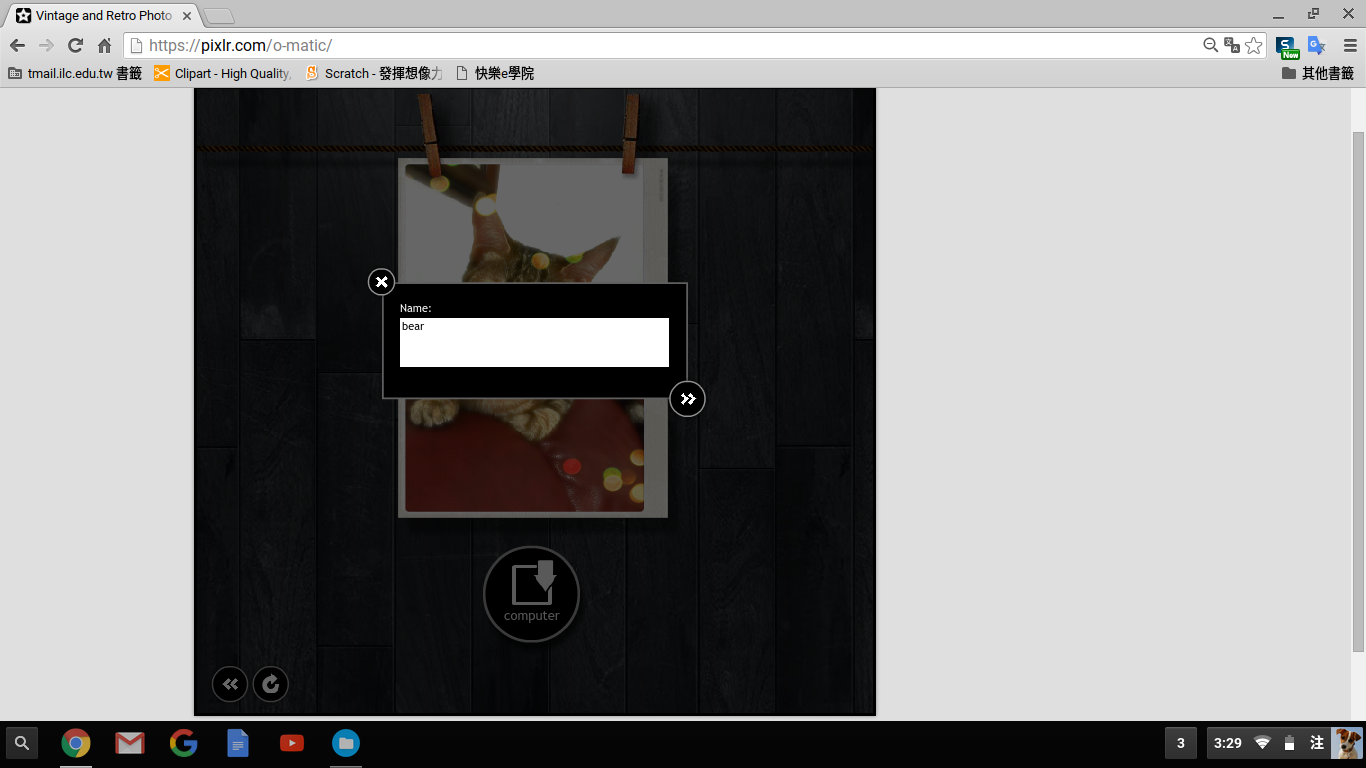 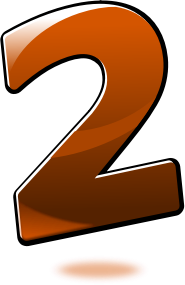 17
選擇存放地點後，點選「儲存」
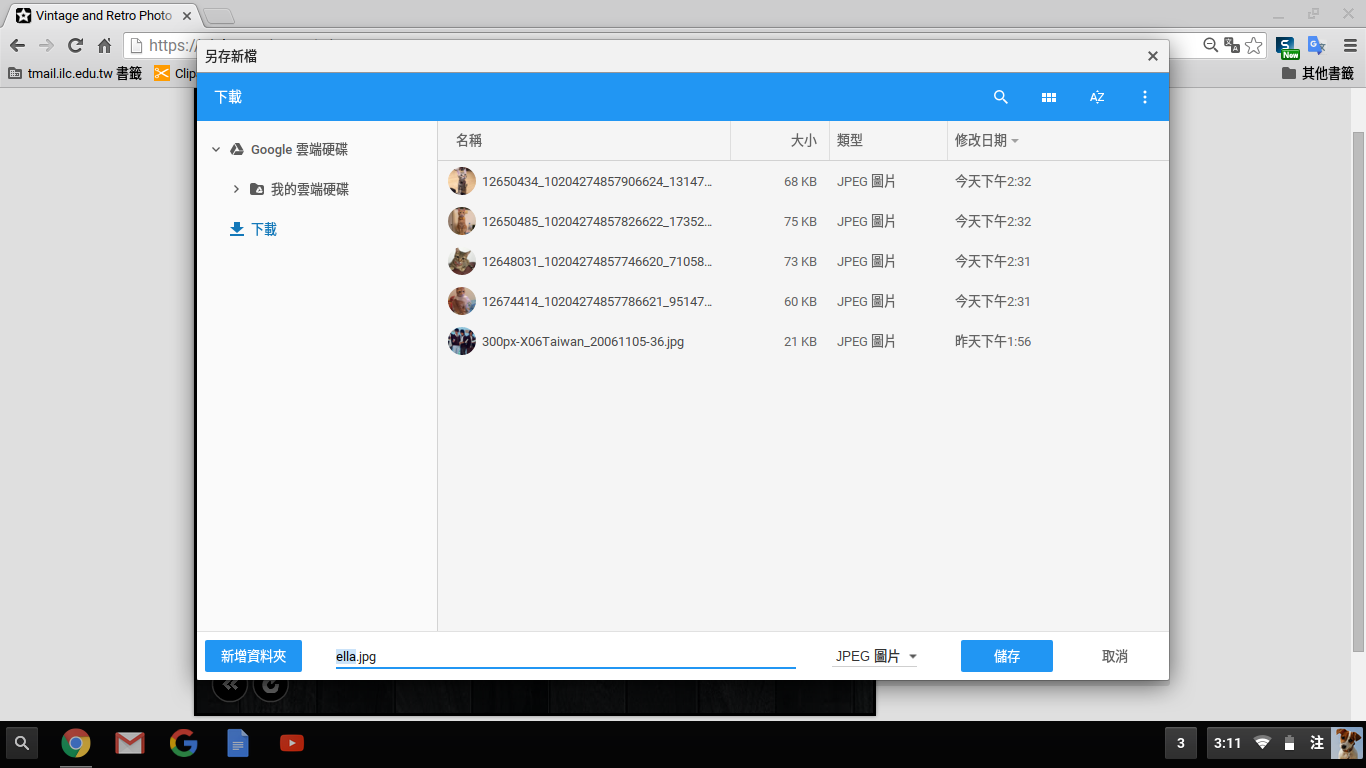 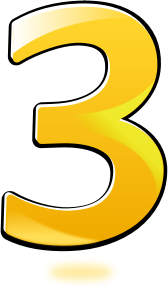 18